Молодёжный кубок мира
2020-2021
Тур 4
Сайт МКМ
http://student.chgk.info/
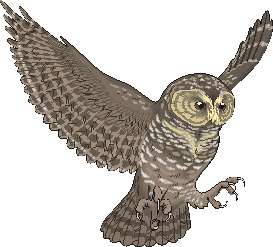 Группа ВКонтакте
https://vk.com/mkm_chgk
Оргкомитет
koord@student.chgk.info
Блок 1
Редактор: Дмитрий Богданов (Белгород)
Редактор благодарит за помощь в работе над пакетом Максима Мерзлякова и Якова Зайдельмана.
Вопрос 1
1
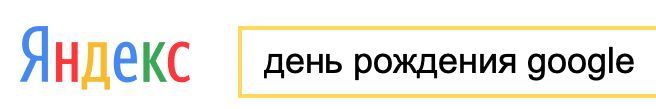 Ответ: Google
Вопрос 2
2
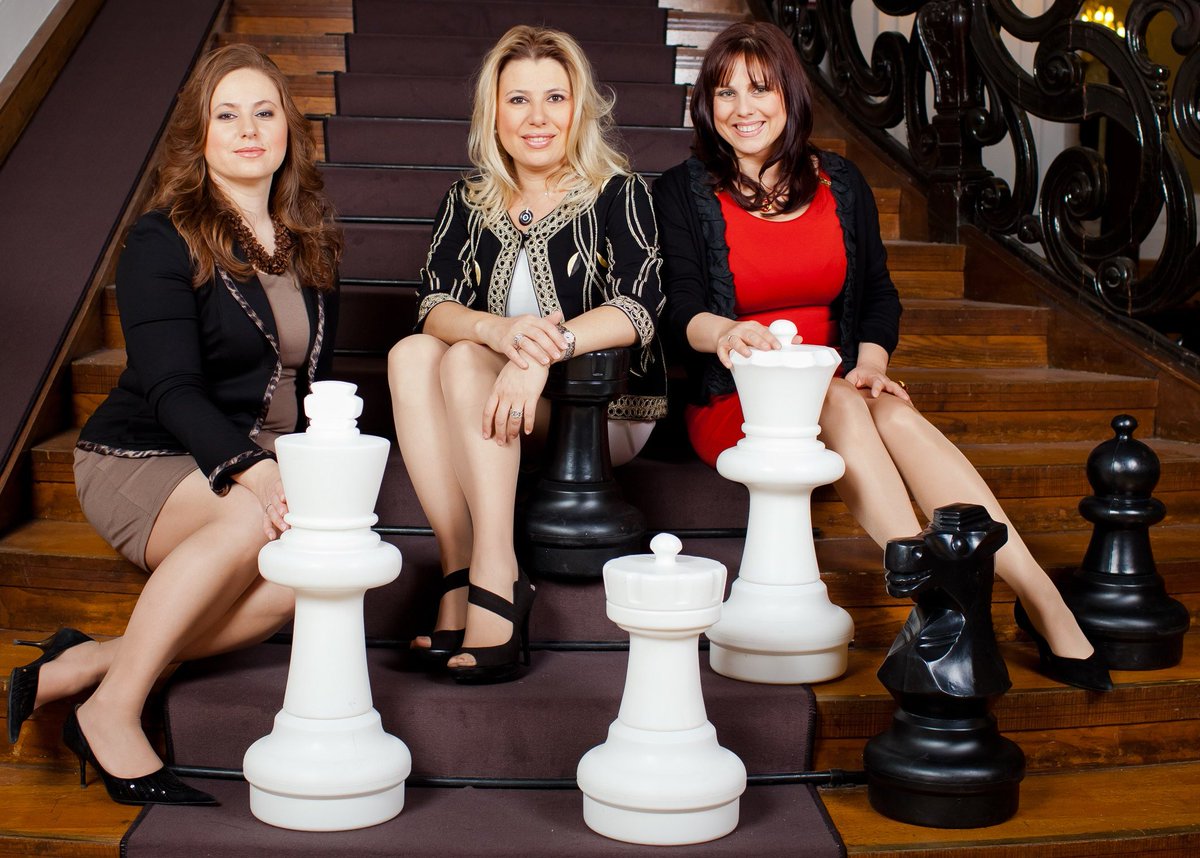 Ответ:
оказались
на коне
Вопрос 3
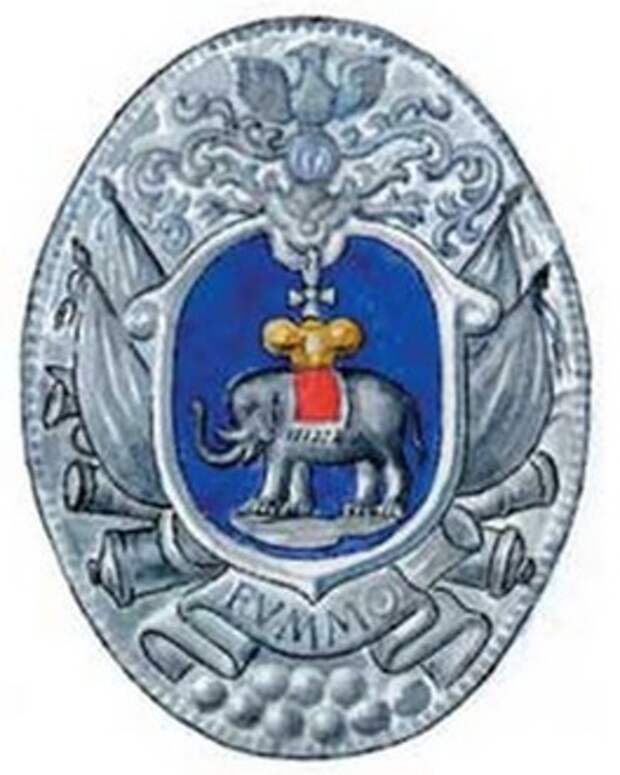 3
Ответ: 
слон
Герб А.П.Ганнибала
Вопрос 4
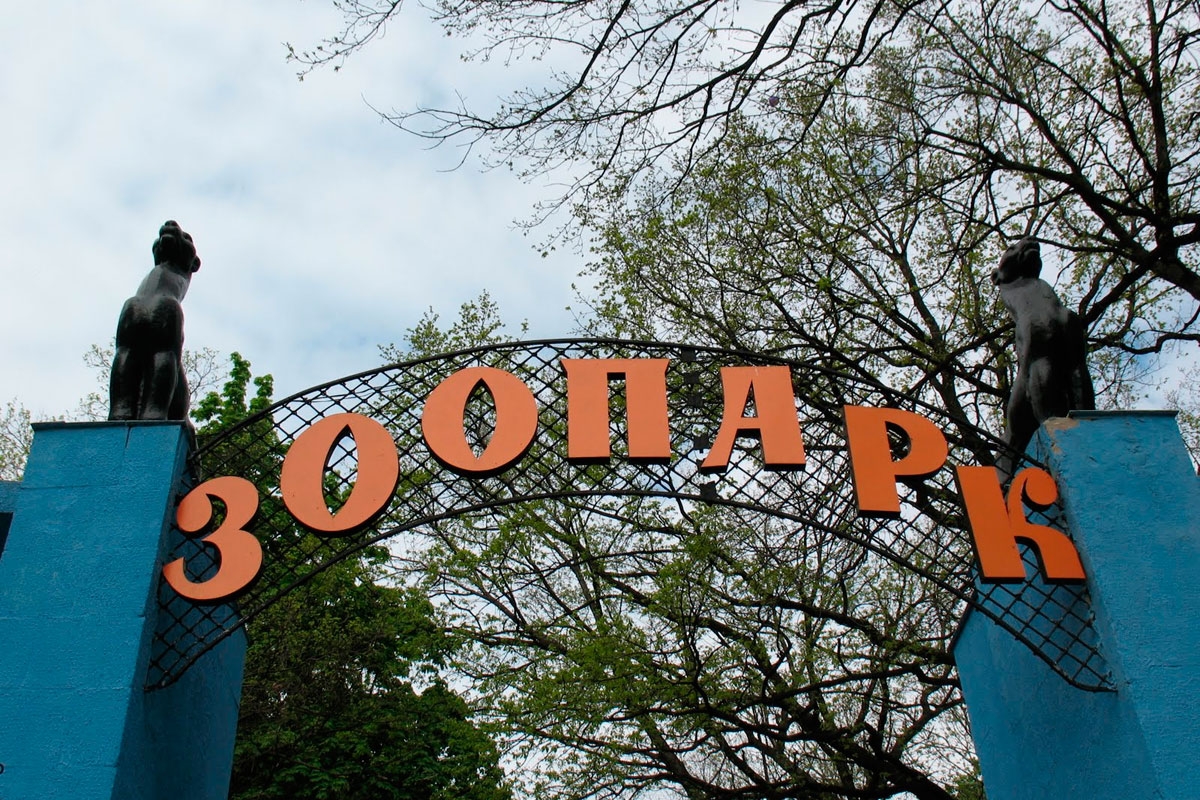 4
Ответ: зоопарк
Вопрос 5
5
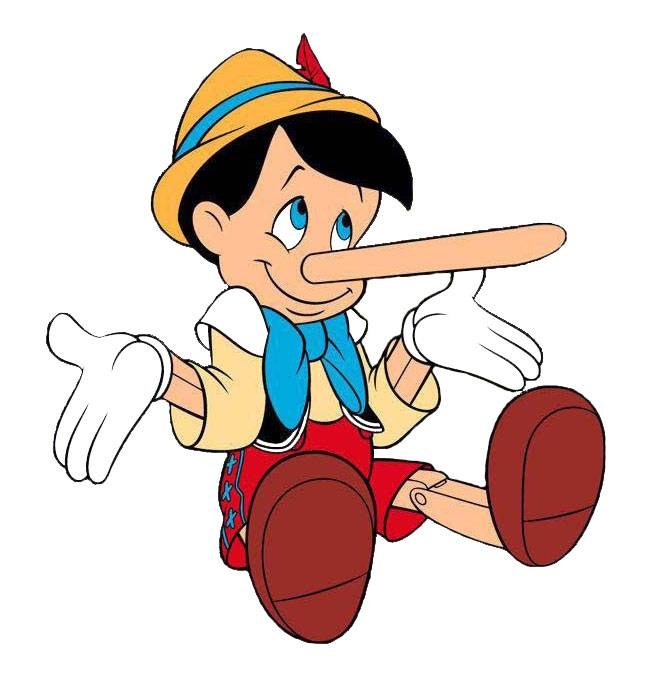 Ответ: 
Пиноккио
Вопрос 6
6
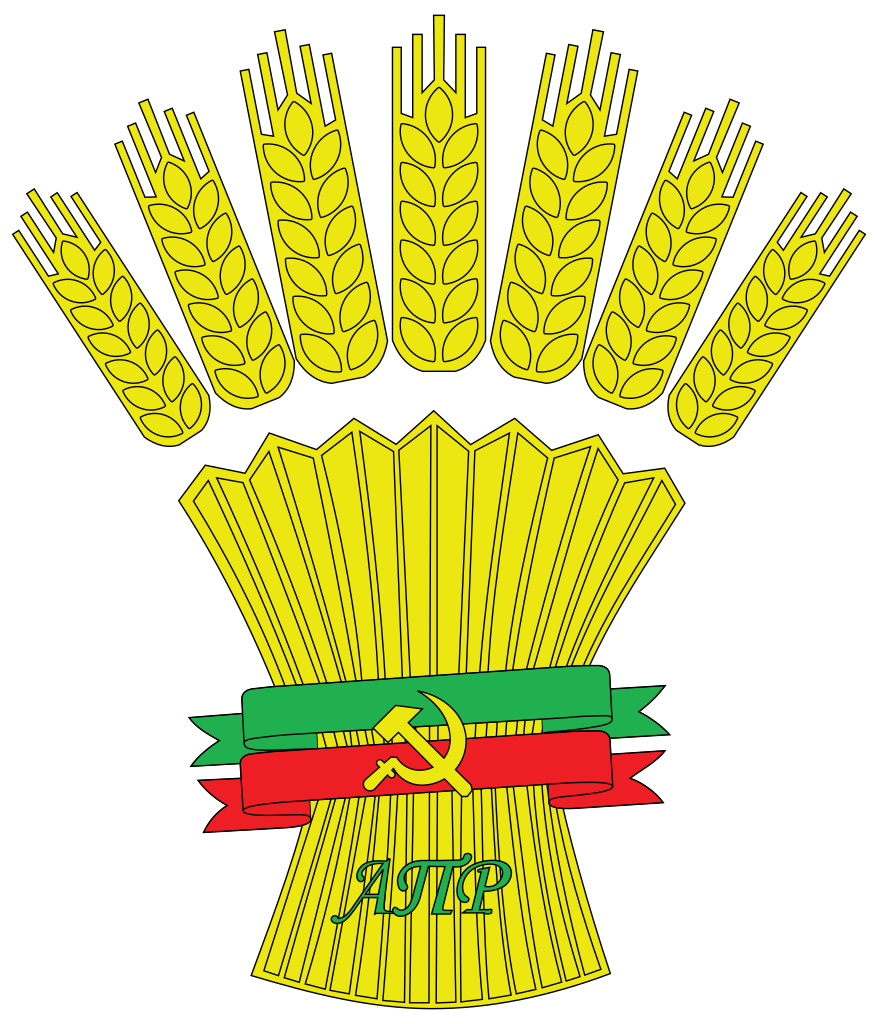 Ответ:
серп
Вопрос 7
7
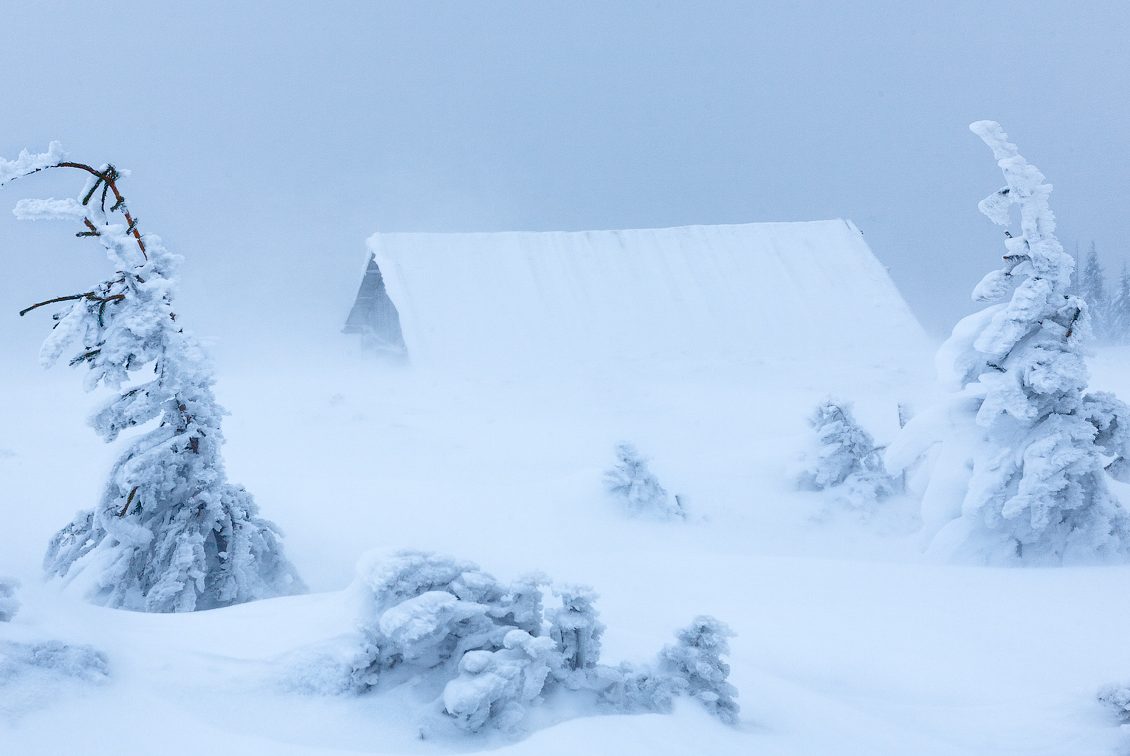 Ответ:
метелица
Вопрос 8
8
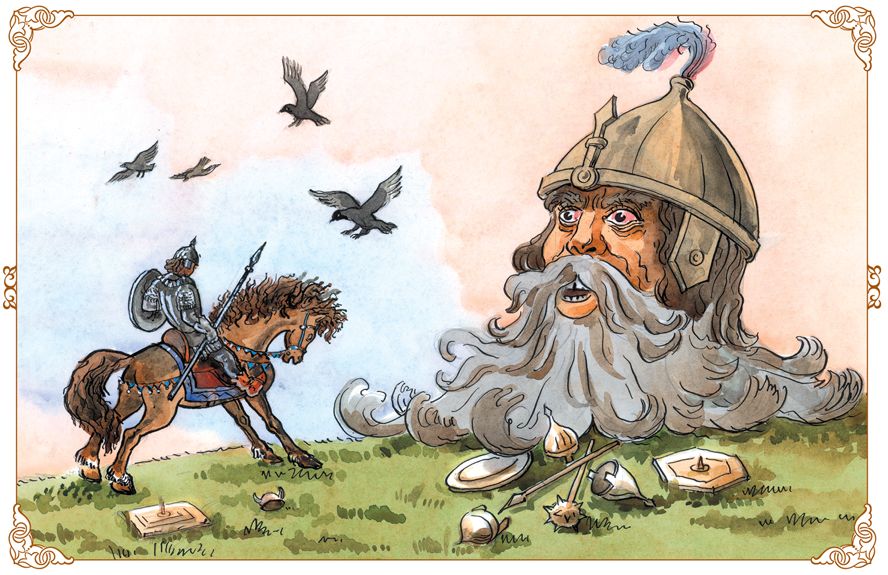 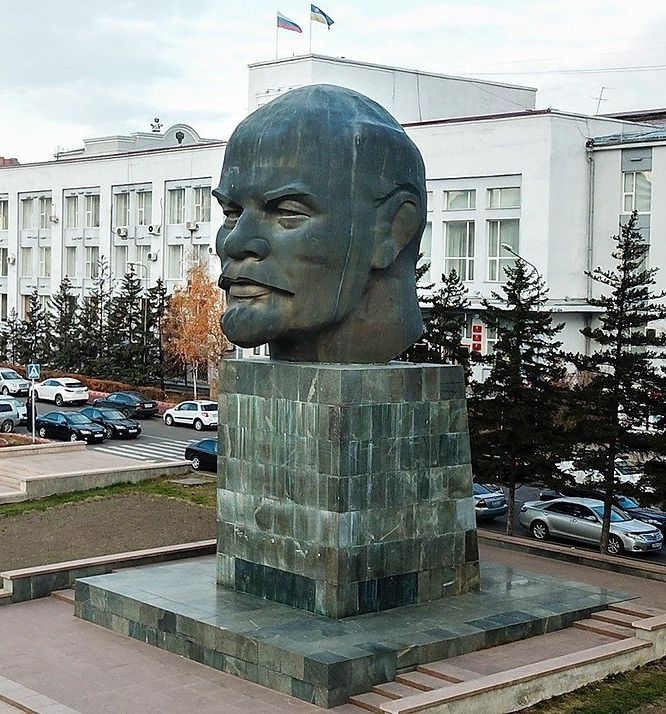 Ответ: Руслан,Людмила
Вопрос 9
9
Ответ: 
утопленники
Вопрос 10
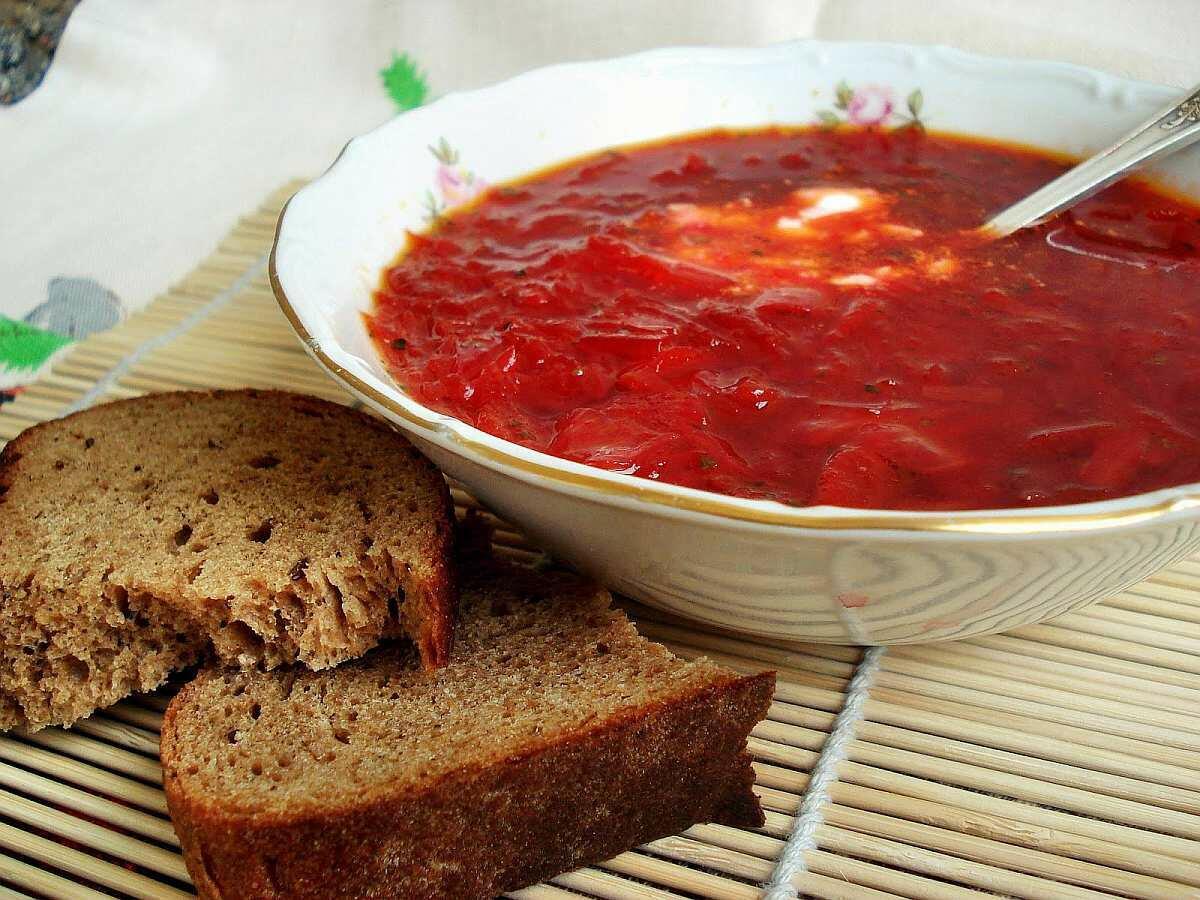 10
Ответ: украинскоефондю
Вопрос 11
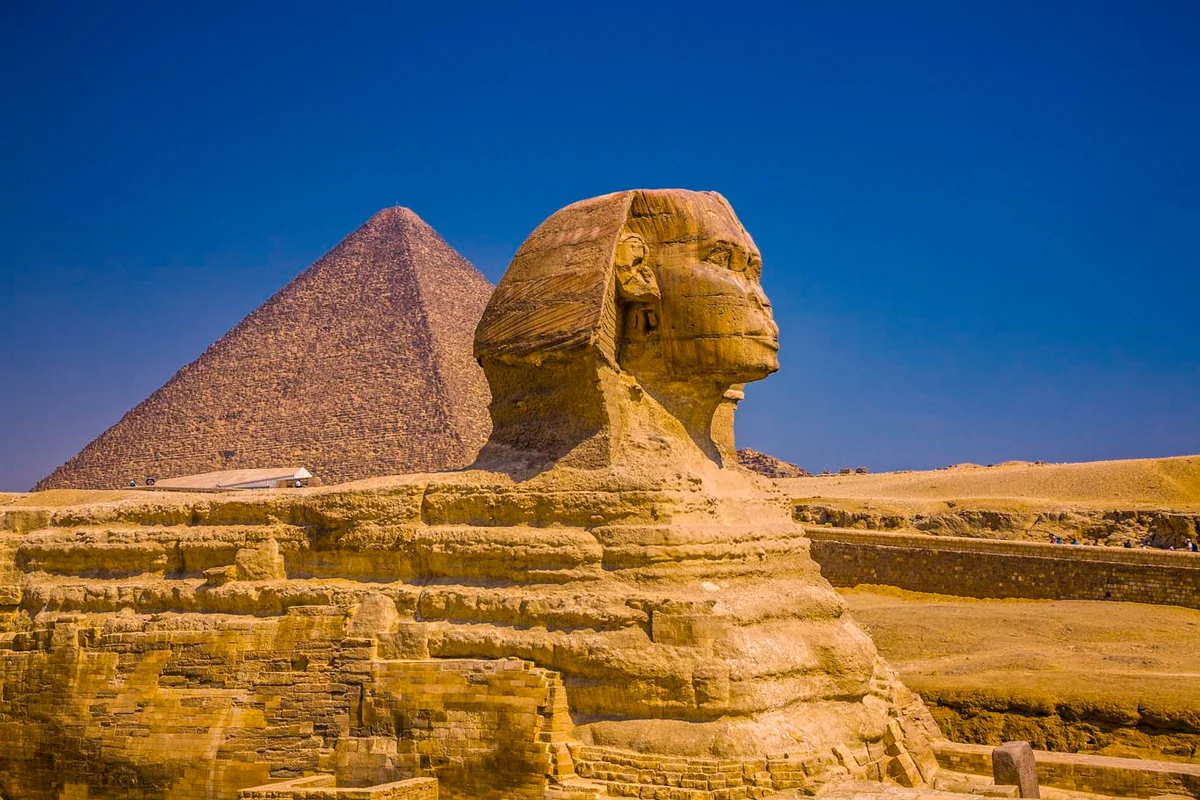 11
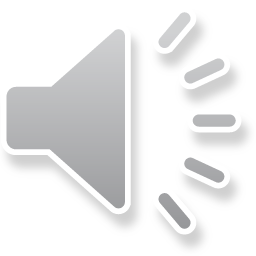 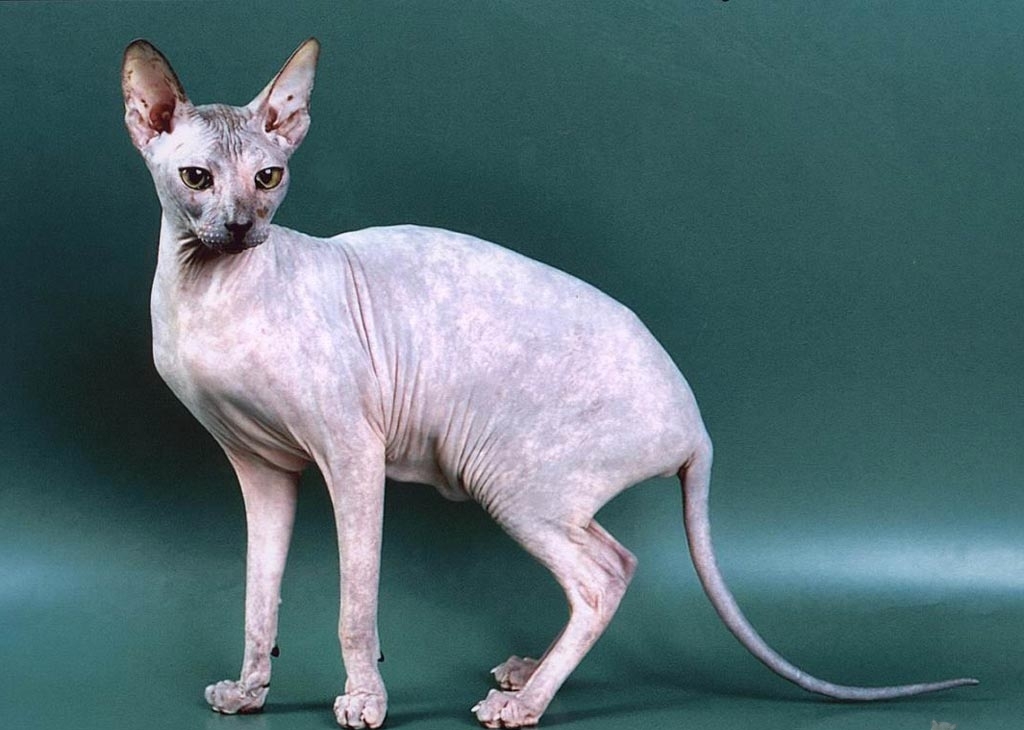 Ответ: сфинкс
Вопрос 12
12
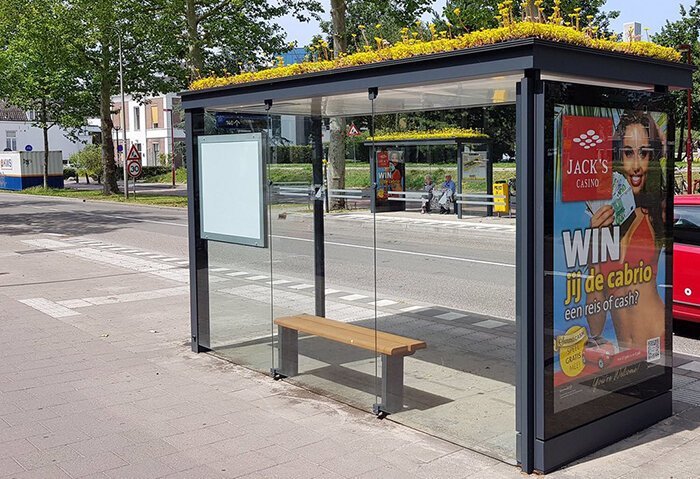 Ответ: спойлеры
ПЕРЕРЫВ
Блок 2
Редактор: Валерий Семёнов (Могилёв)
Редактор благодарит за помощь в работе над пакетом Сергея Дубелевича, Якова Зайдельмана и Дмитрия Богданова.
Вопрос 13
13
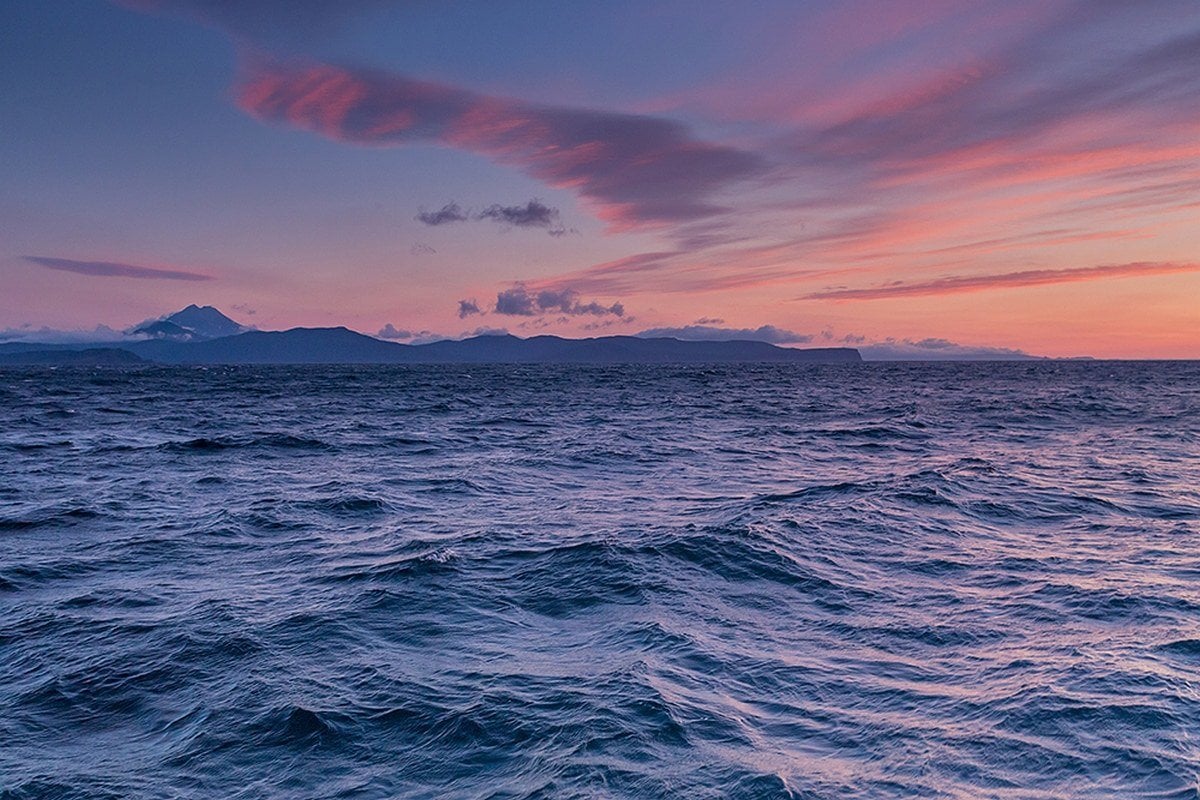 Ответ: Тихий океан
Вопрос 14
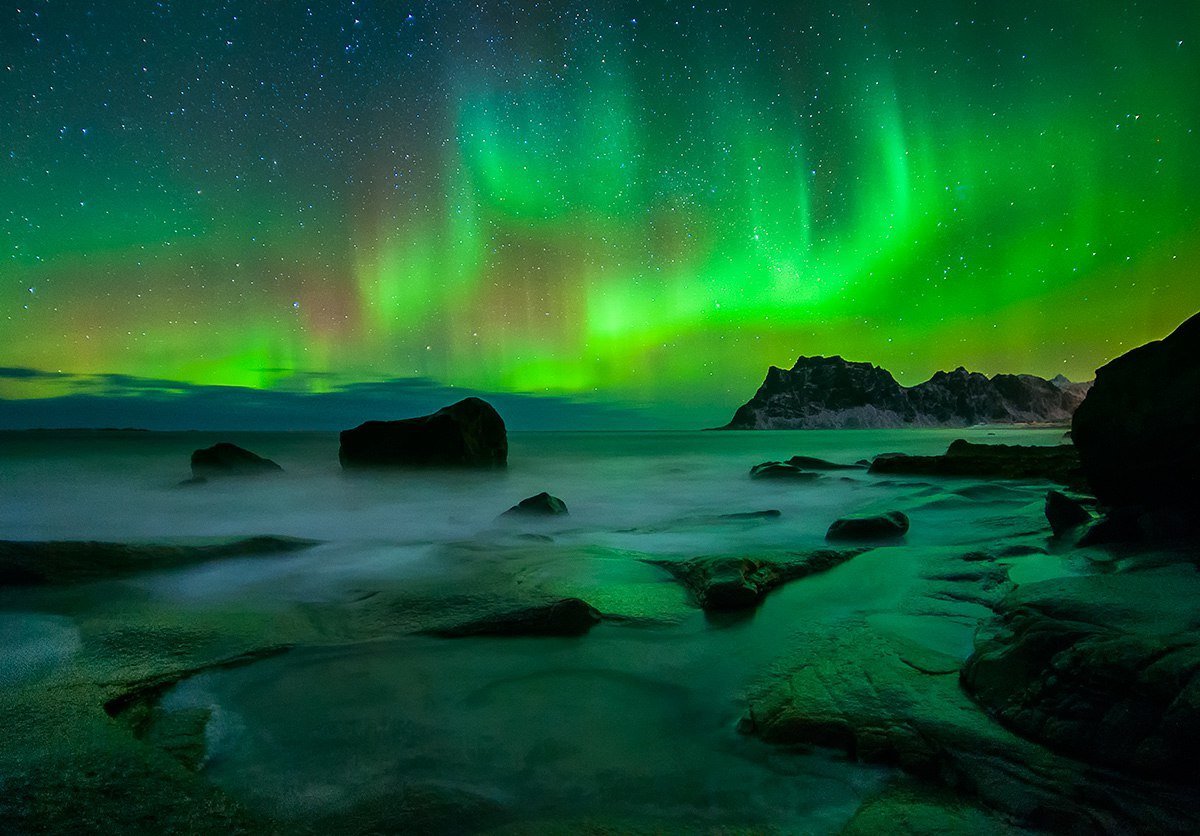 14
Ответ: 
северное
сияние
Вопрос 15
15
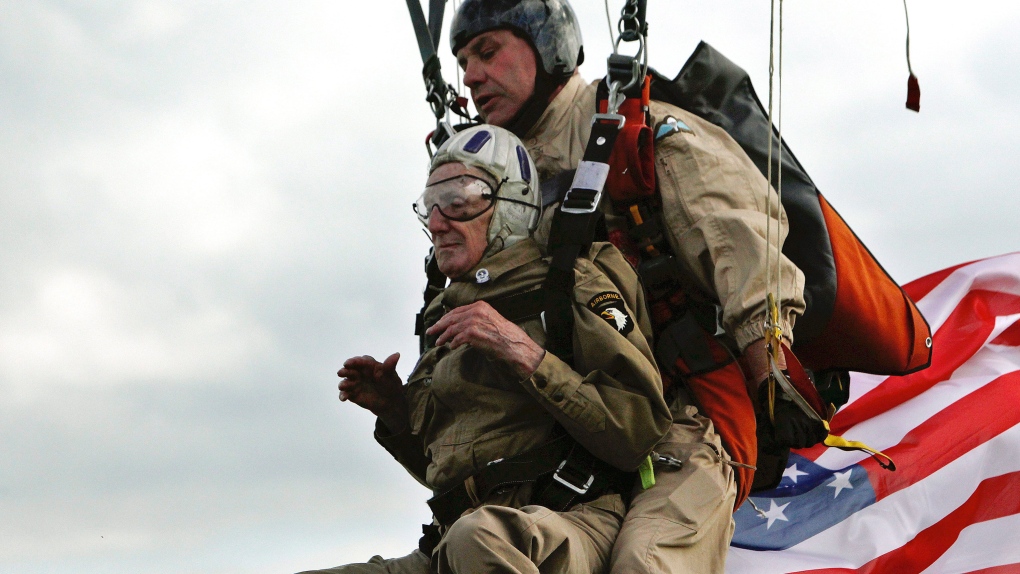 Ответ: прыгнуть с парашютом
Вопрос 16
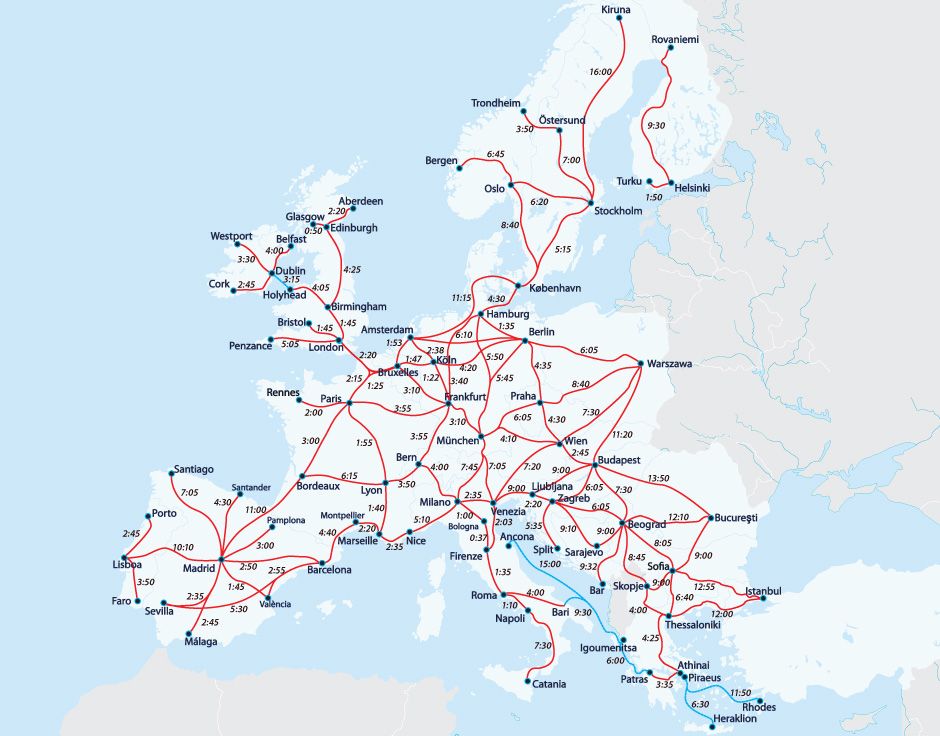 16
Ответ: 
железная
дорога
Вопрос 17
17
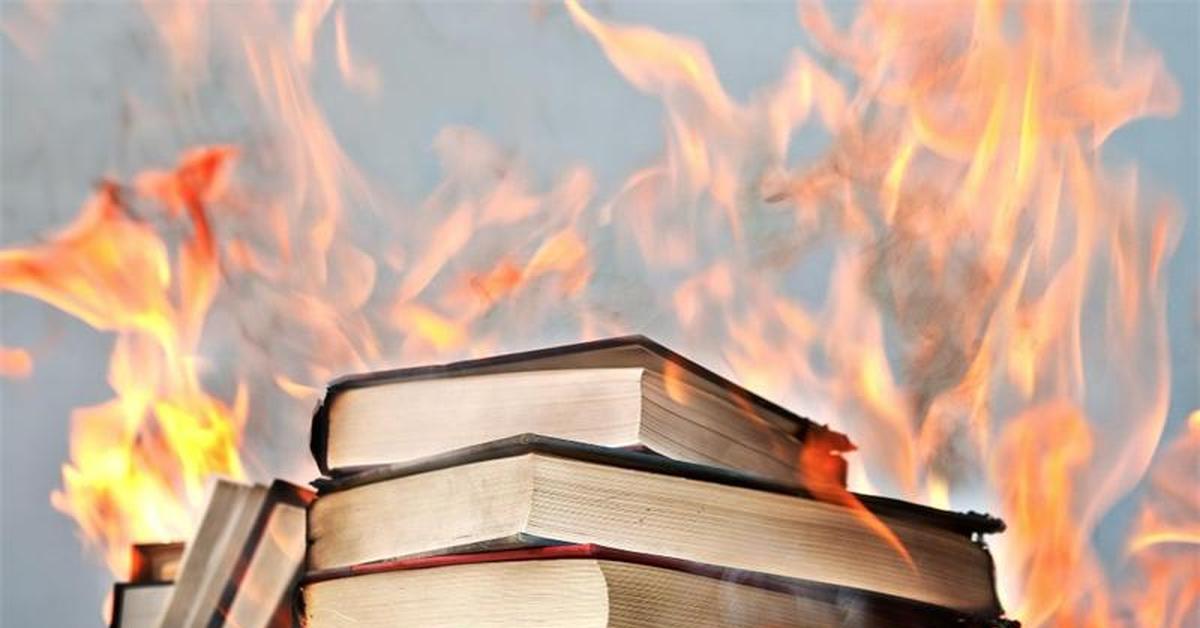 Ответ: костёр
Вопрос 18
18
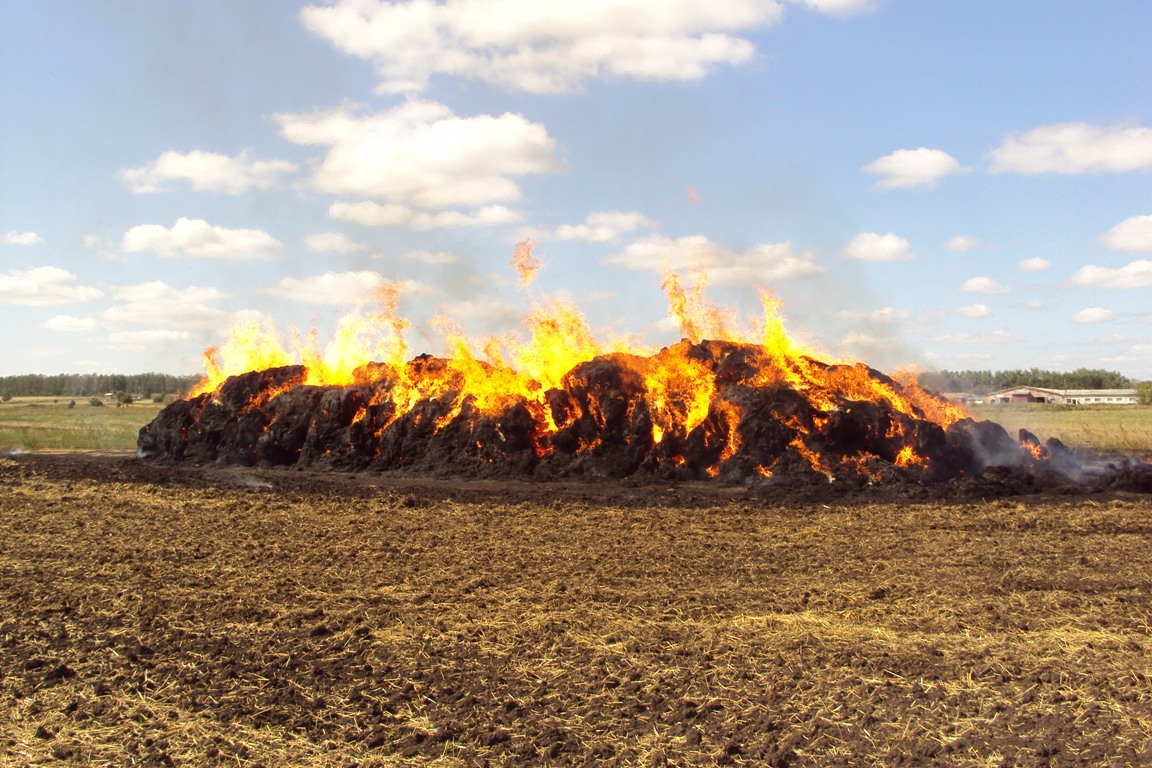 Ответ: 
сено
Вопрос 19
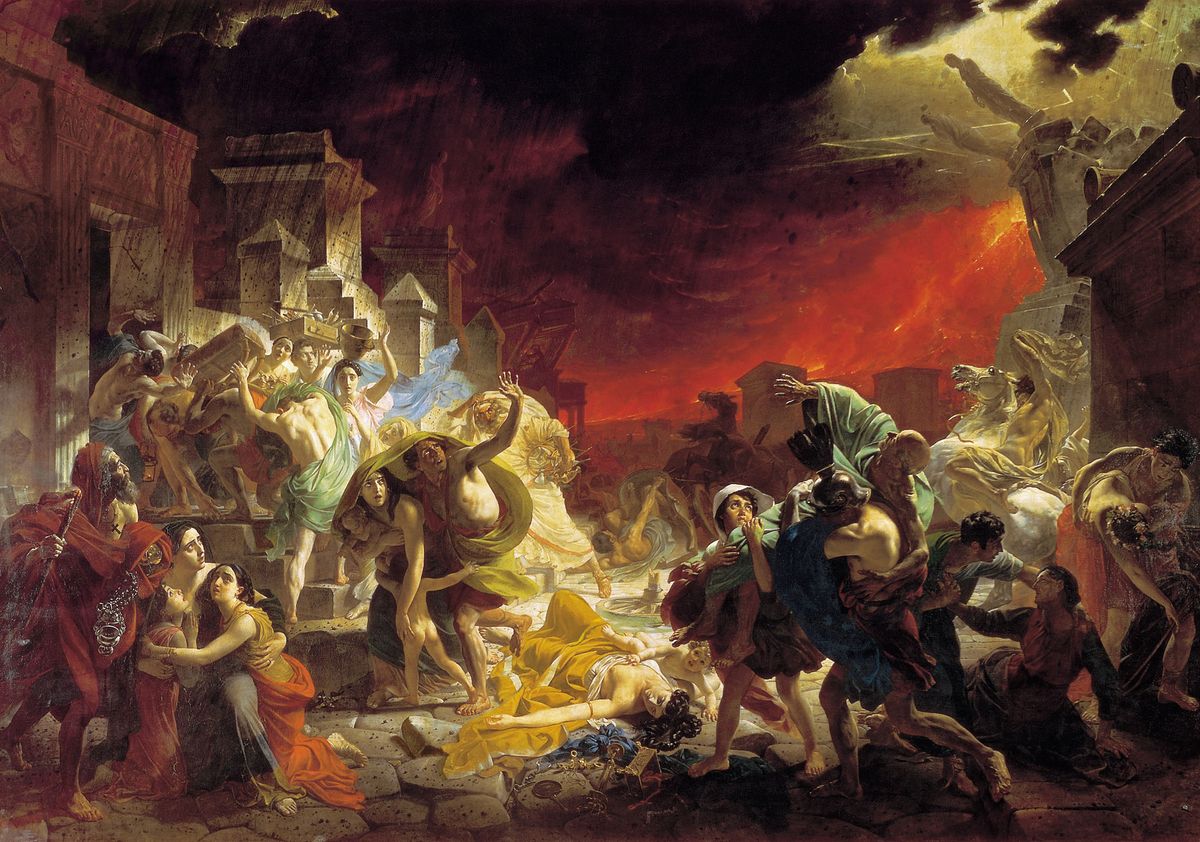 19
Ответ: 
Помпеи
Вопрос 20
20
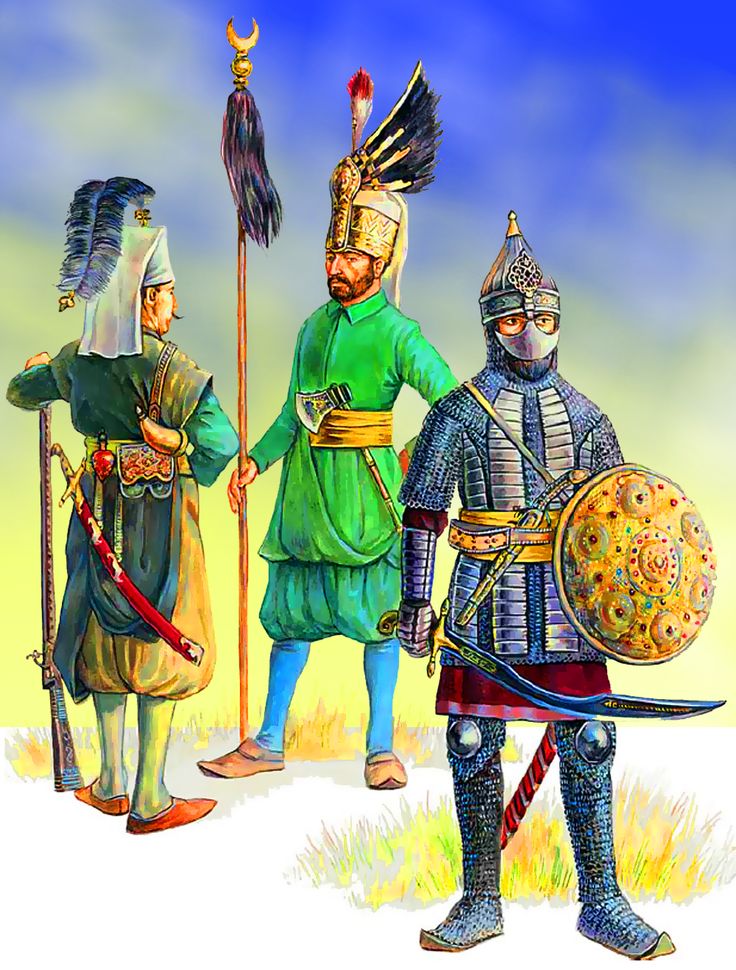 Ответ: 
огнестрельное
оружие
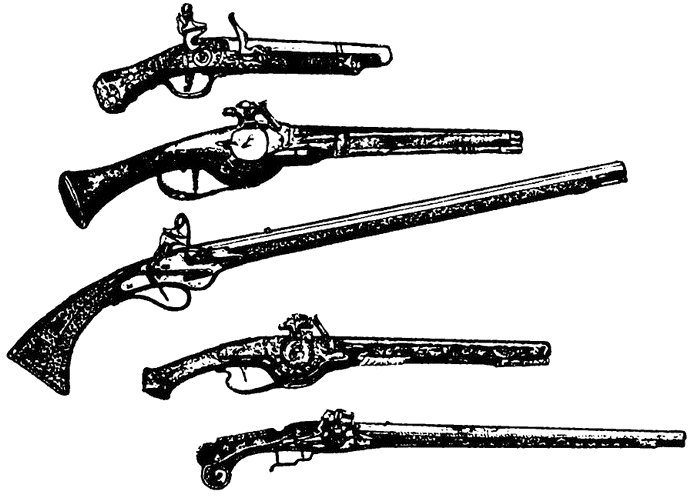 Сипахи
Вопрос 21
21
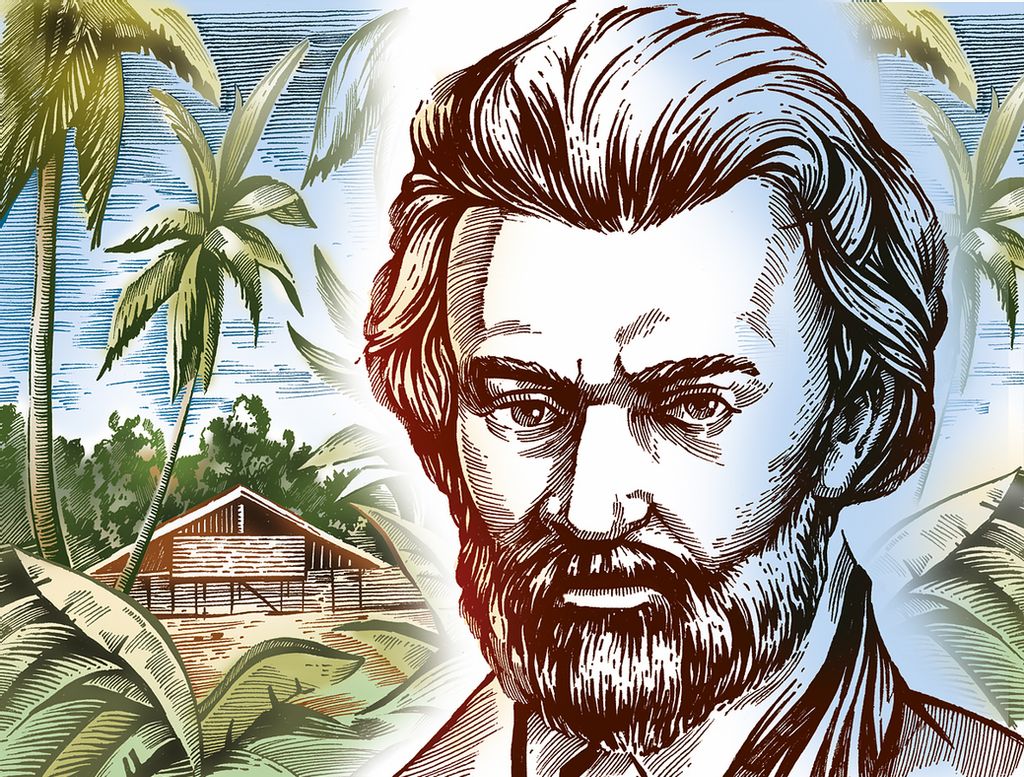 Ответ: табу
Николай Миклухо-Маклай
Вопрос 22
22
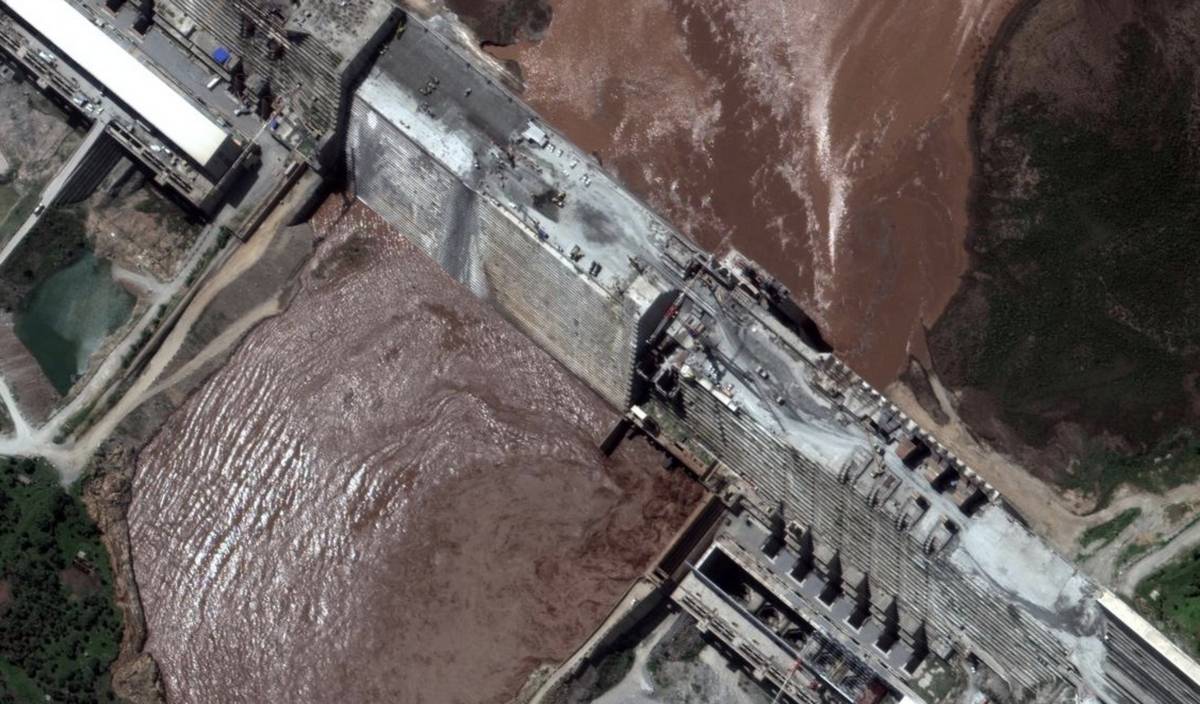 Ответ: электричество
ГЭС в Эфиопии
Вопрос 23
23
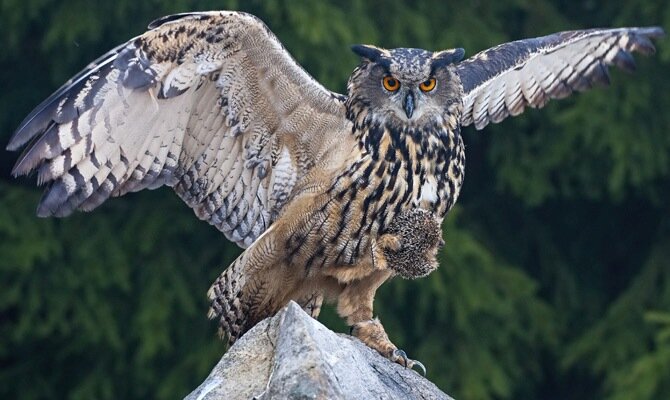 Ответ:
есть ежей
Вопрос 24
24
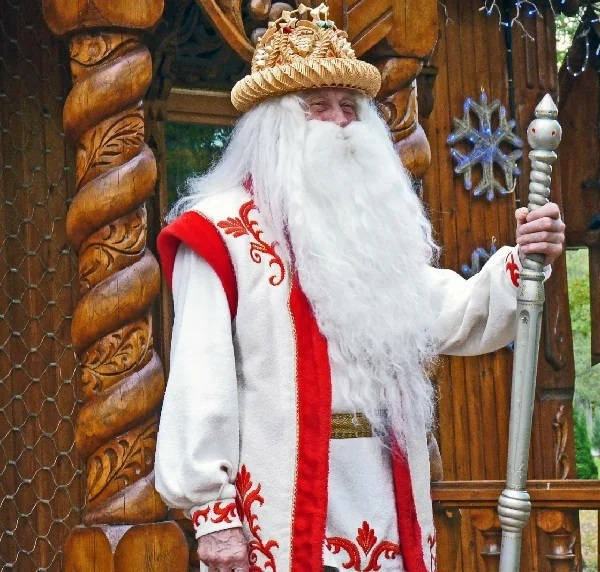 Ответ: 
Дед Мороз
Игра окончена
Спасибо за игру!
С Новым годом!